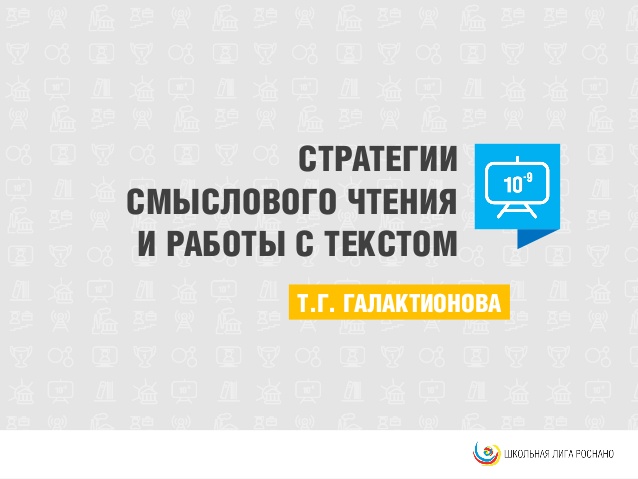 Методические рекомендации
Необходимо учитывать
Инвариативные компоненты программы(основные цели, требования к системе оценивания результатов образовательной деятельности)
Вариативные компоненты (конкретизация основных педагогических целей, состав и содержание факультативных и элективных курсов, содержание дополнительного образования, социально-творческой деятельности, средства дидактического обеспечения программы)
Методические материалы ФГОС: 
Технология работы с текстом в начальной школе и 5-6 классах (технология формирования типа правильной читательской деятельности). Авторы: Е.В. Бунеева, О.В. Чиндилова. Практика в формате pdf 
Чтение в составе универсальных учебных действий (По пособию для учителя «Формирование универсальных учебных действий в основной школе: от действия к мысли», под редакцией А.Г. Асмолова, Москва, «Просвещение», 2010) 
Валгина Н.С.Теория текста 
Презентация "Компьютерные инструменты развития навыков смыслового чтения" 
Презентация "Смысловое чтение" 
Примеры применения информационно-компьютерных технологий при реализации междисциплинарной программы «Стратегии смыслового чтения и работа с текстом» 
Н. Н. Сметанникова. Воспитание читателя в культуросозидающей модели образования 
Техника активно-продуктивного чтения 
И.Добротина. Текст как рождение собственных мыслей 
И.Логвина, Л.Рожественская. Формирование навыков функционального чтения 
Функицональная грамотность чтения и письма. Новые приемы и новые технологии 
Фисенко Т.И. Развитие навыков смыслового чтения при работе с различными текстами на уроках 
Как в учебнике решается задача обучения пониманию 
Формирование универсальных действий через стратегии обучения чтению в начальной школе 
Русских Г.А. Дидактические основы моделирования учебного занятия 
Методика определения уровня готовности школьников к самостоятельной работе с текстом учебной статьи 
Размышление "Современный человек утрачивает способность читать романы 
Материалы конкурса IT-activity 2013/2014
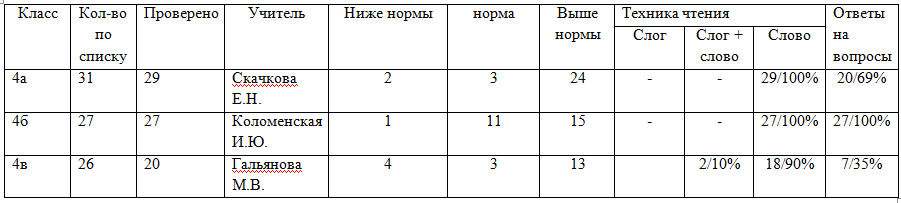